Московский приборостроительный техникум
ФГБОУ ВО РЭУ ИМ. Г.В.Плеханова
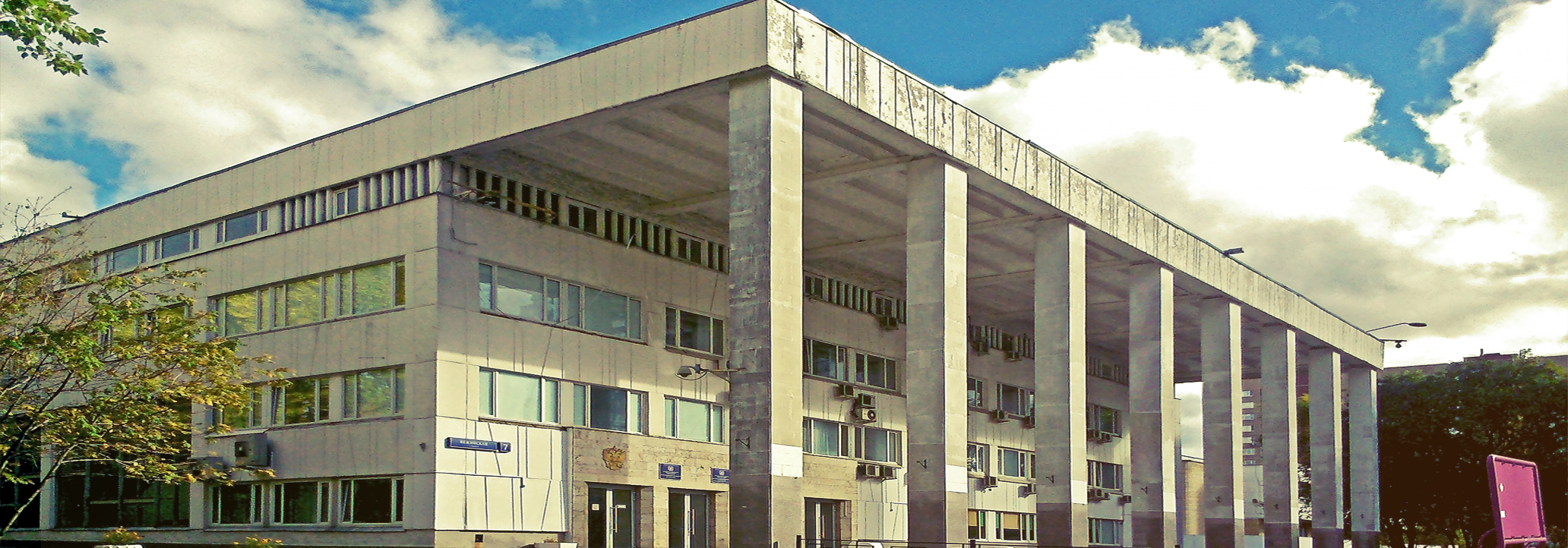 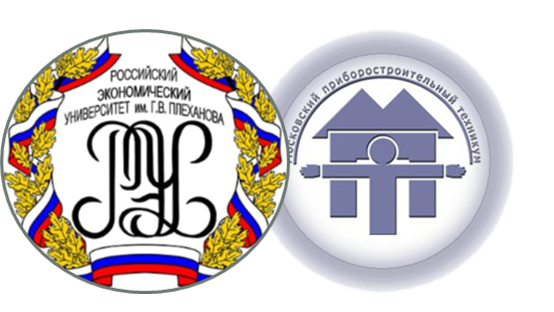 Собрание для студентов и родителей 1 курс (на базе 11 классов)
Давайте знакомиться!
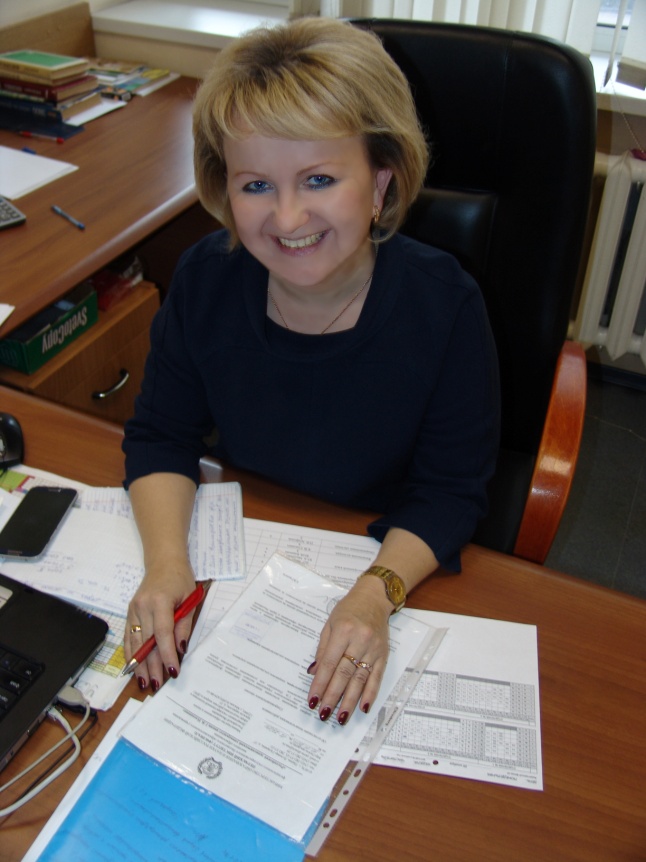 Заместитель директора по учебно-методической работе
Елена Анатольевна Селиверстова
e.a.seliverstova@mpt.ru
Зав.отделениемШестакова Ольга Николаевнапо программе 09.02.07 Информационные системы и программирование (ТОП-50)
Квалификации: 
Программист
Специалист по тестированию в области ИТ 
Администратор  баз данных
Разработчик веб и мультимедийных приложений
Контакты:
Тел. 8 (916) 389 16 12
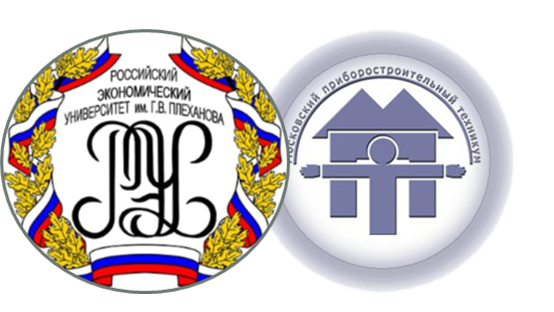 Зав.отделениемБабичева Алефтина Викторовнапо программам: 09.02.07 Информационные системы и программирование
09.02.01 Компьютерные системы и комплексы
09.02.06 Сетевое и системное администрирование
10.02.05Обеспечение информационной безопасности автоматизированных систем (ТОП50)
Контакты:
Тел. 8 (937) 101 32 88
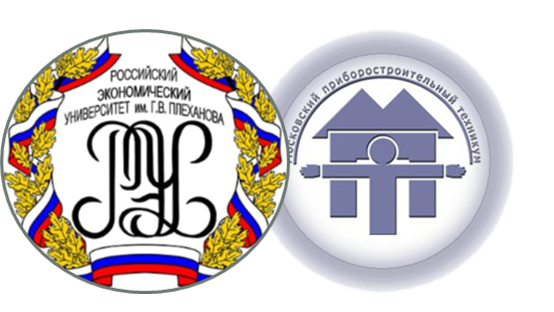 Где проходят занятия
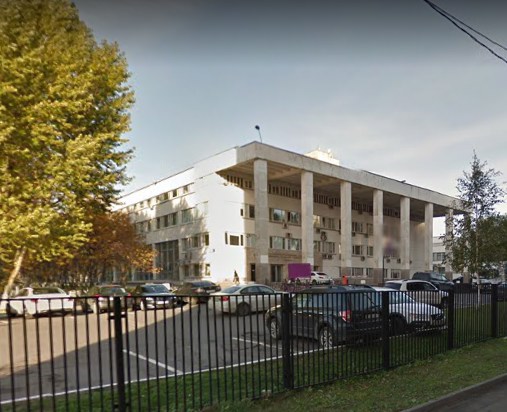 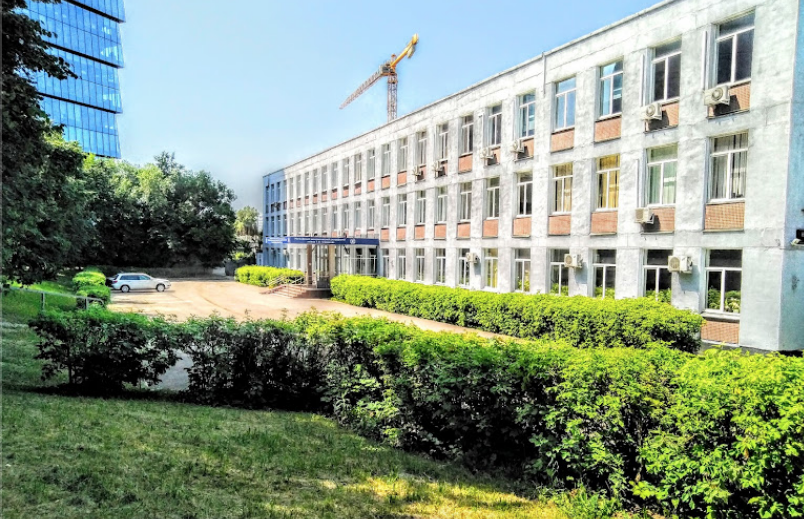 Нахимовский проспект, д. 21
Метро Нахимовский проспект
Нежинская, д. 7      Метро Славянский бульвар, Минская
ИНФОРМАЦИОННЫЕ РЕСУРСЫ
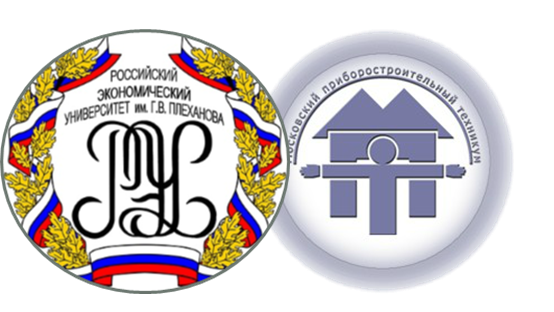 Сайт техникума - mpt.ru

Студенческий портал – student.mpt.ru (сервис заказа справок, загрузка копии платежного документа студентов внебюджетной формы обучения с 4 семестра 2021/2022 уч. года и т.д.). 
Пользование ресурсом возможно только с аккаунта студента (выдается в начале сентября)
Официальный сайт - mpt.ru
Расписание занятий
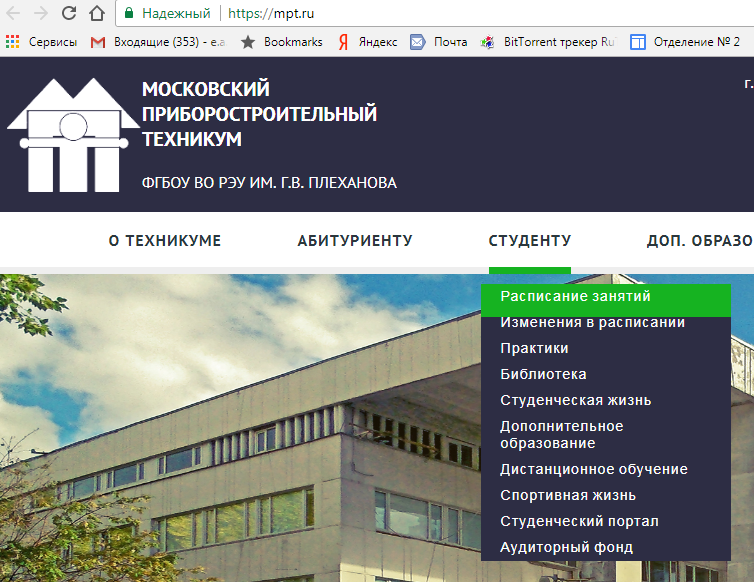 Изменения в расписании
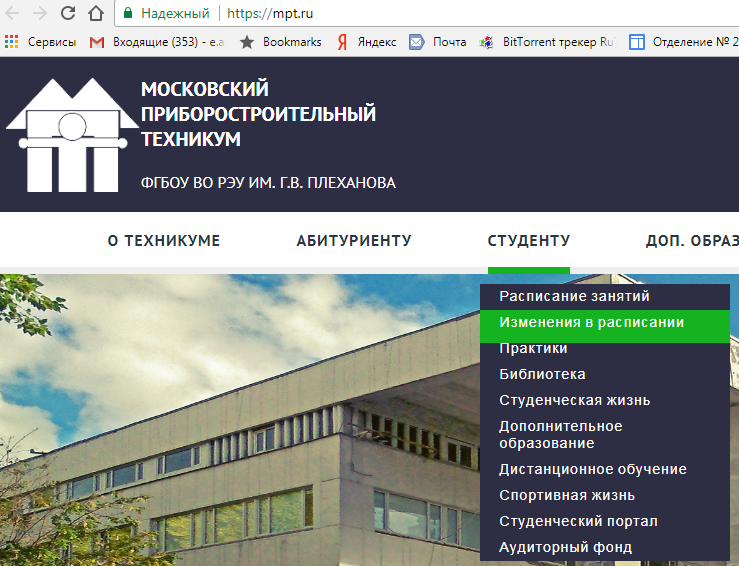 Расписание по числителю/знаменателю
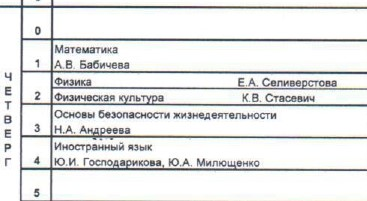 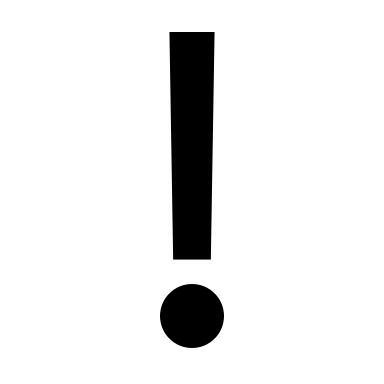 Аудиторный фонд
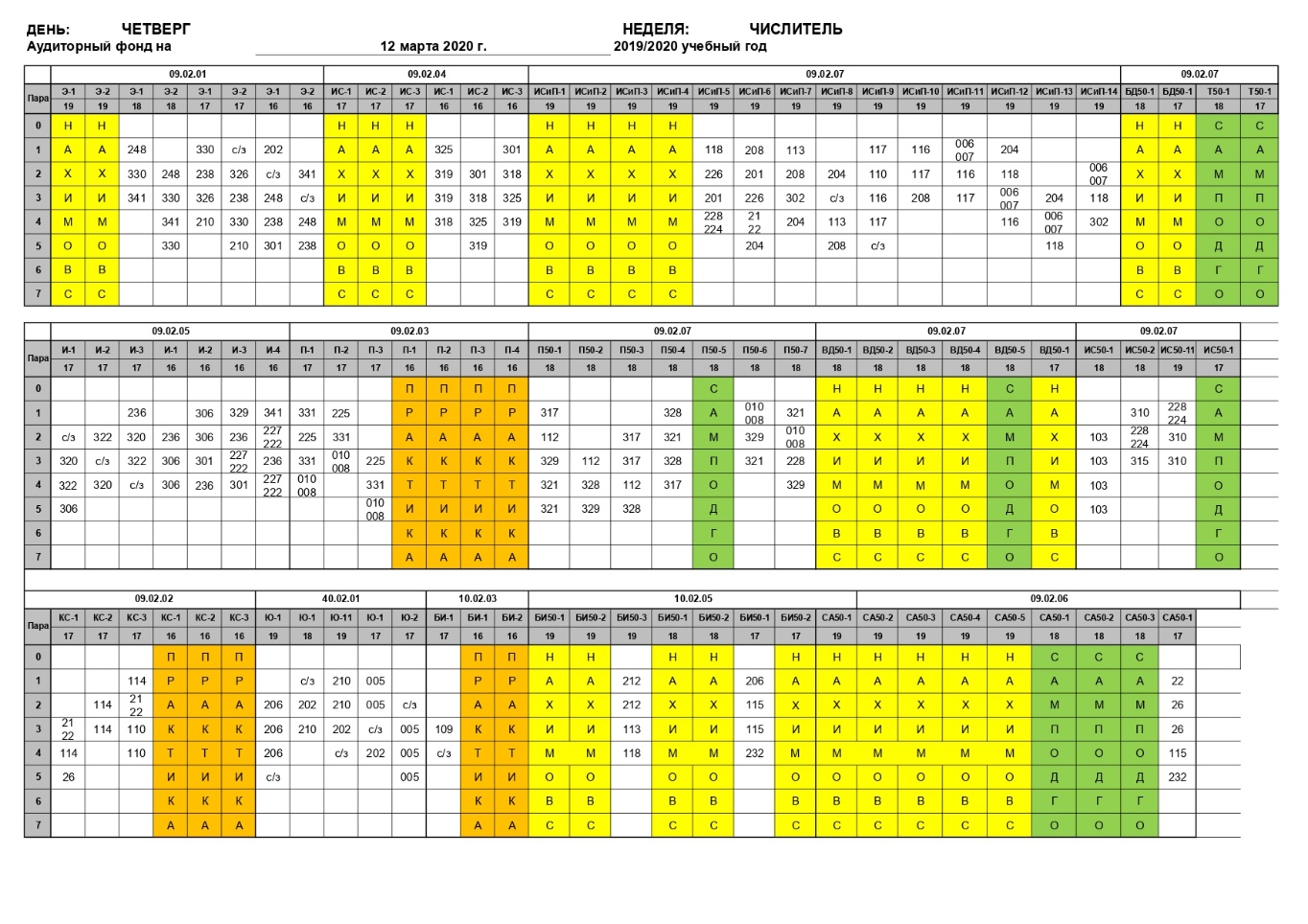 Номер учебной аудитории студент может посмотреть в аудиторном фонде (обновляется каждый день). Аудиторный фонд – расписание учебных аудиторий (на информационных стендах на 1 этаже, а также на стойке охраны).
Э -11-21 в расписании смотреть Э-2-20

БИ50 в расписании смотреть  БИ50-11-21
Расписание звонков
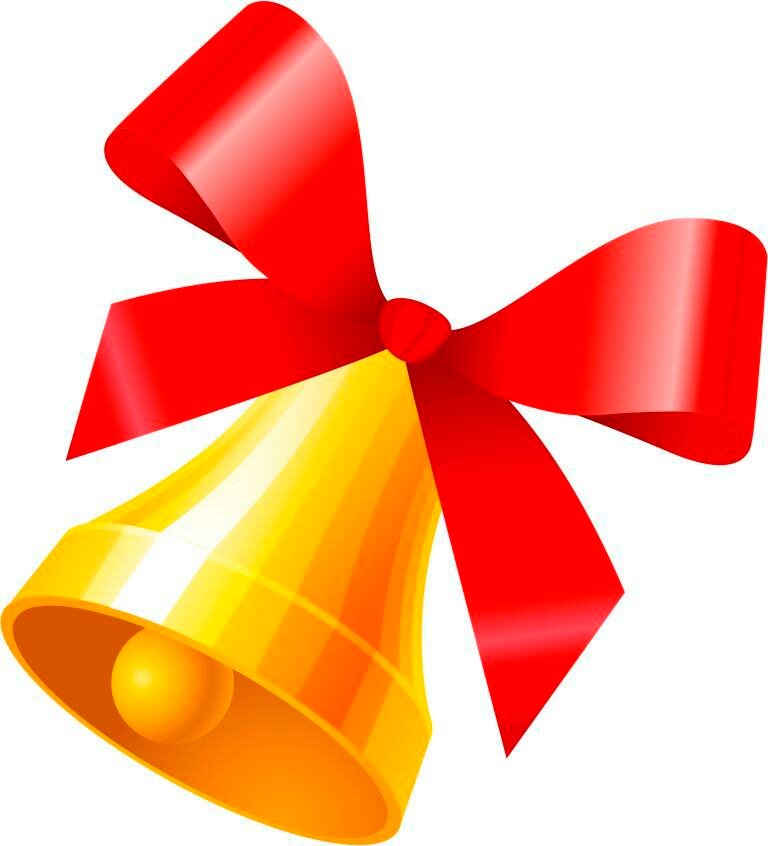 Доступ к электронным библиотекам
Московский приборостроительный техникум                ФГБОУ ВО «Российского экономического университета имени Г.В. Плеханова» является абонентом электронных  научно-практических библиотек. 
В сентябре студенты получат пароль   для доступа в личный кабинет.
Сайты отделений
Сайты отделений
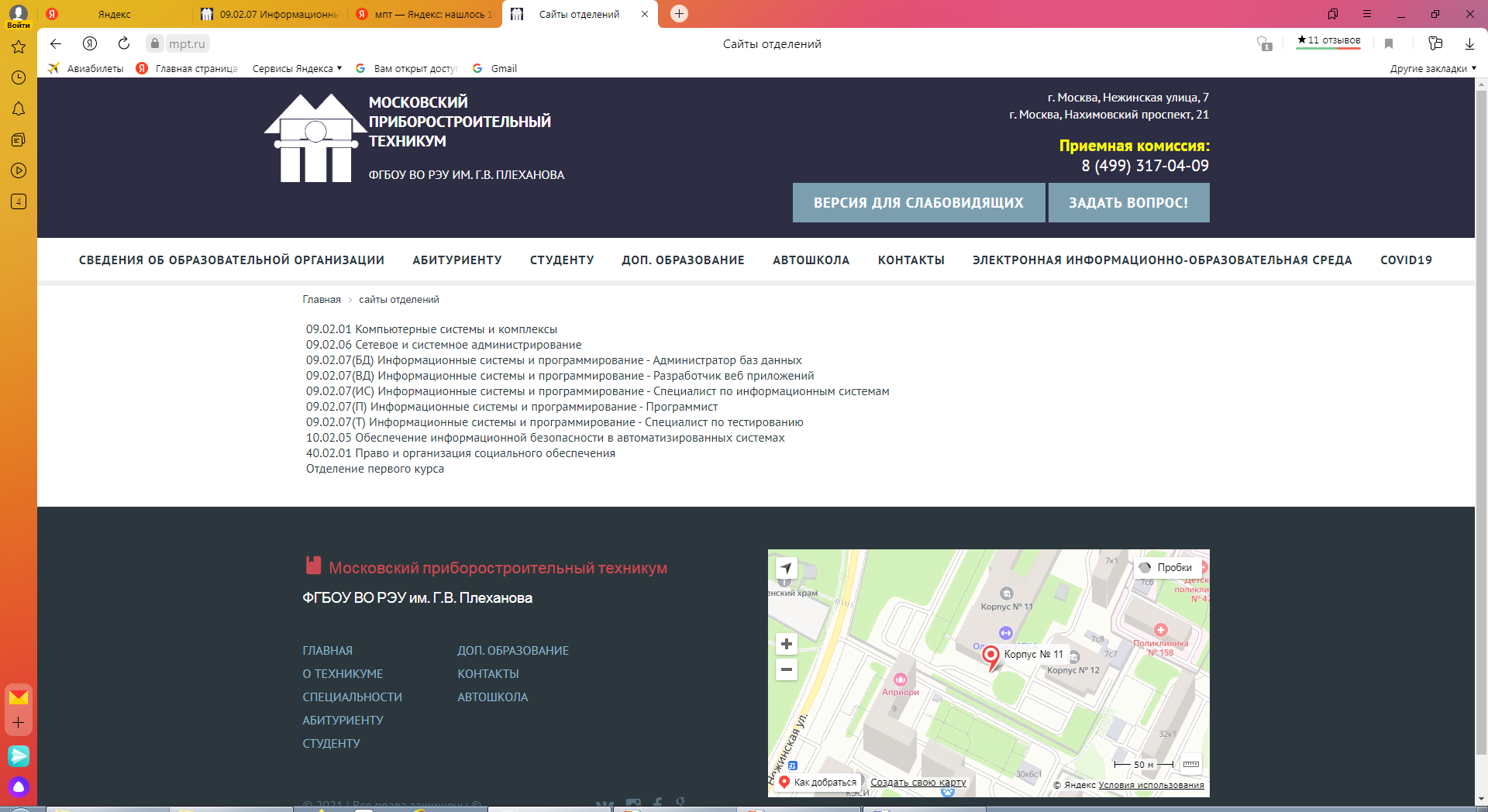 Зачем нужны сайты отделений ?
Самая актуальная и важная информация
Контакты сотрудников
ВОПРОСЫ по дисциплинам к экзаменам 
Графики пересдач и комиссий
Квитанции на оплату обучения
Информация на сайте по специальностям
Информация на сайте по специальностям
Дополнительная  информация
Гардероб в здании техникума будет работать с 1 октября.
Столовая и буфет начнут свою работу с  1 сентября.
В техникуме работает медкабинет  (Нежинская, д.7 – кабинет 131).
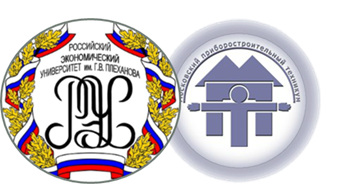 Требования к внешнему виду
Запрещается:
«…находится в верхней одежде и головных уборах в зданиях Университета», «…находиться в зданиях Университета в шортах, шлепанцах, декольтированных платьях, топиках, рваной, грязной одежде и др.».
Запрет курения
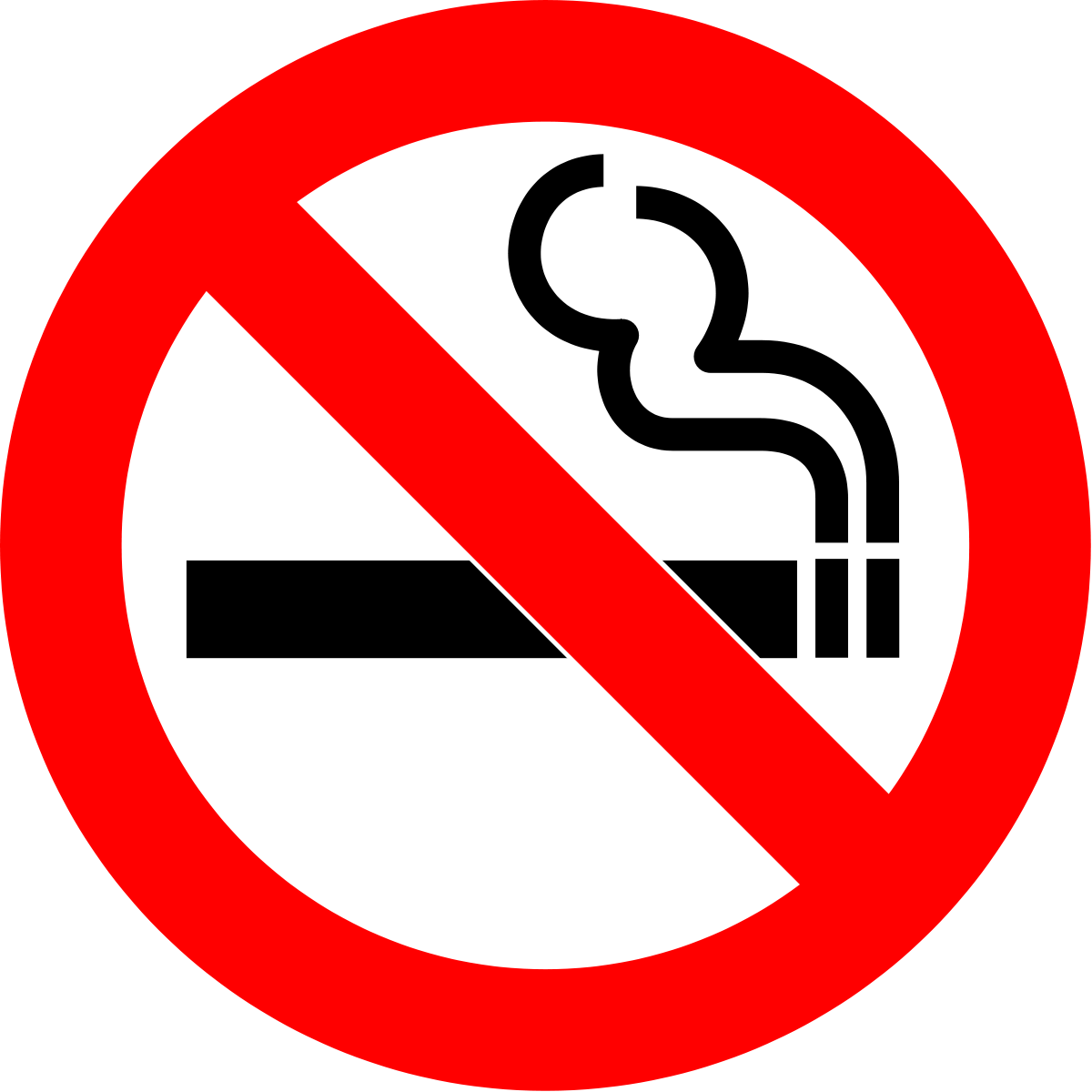 Во всех корпусах и прилегающей территории ФГБОУ ВО  «РЭУ им. Г.В. Плеханова» запрещено курение табака, электронных сигарет, парогенераторов и иных средств, имитирующих курение (приказ ректора Университета от 21.03.2016 г. №253).
Первый учебный день 
1 сентября 2021 года                                      Здание №1 Нежинская ул., д.7
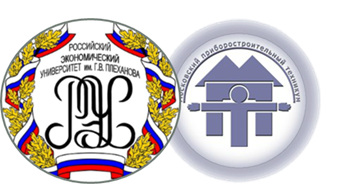 С целью соблюдения Методических рекомендаций Роспотребнадзора  все участники образовательного процесса должны использовать средства индивидуальной защиты (в здании студент обязан находиться в защитной маске и соблюдать социальную дистанцию).
При себе иметь паспорт!!!
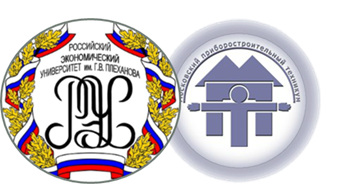 Оформление социальной карты
1)  Студенту будет выдана справка о подтверждении обучения для МФЦ;
2) Личная явка (не через сайт mos.ru) в МФЦ со следующими документами:
Паспорт гражданина РФ
Студенческий билет
Справка о подтверждении обучения
фото 3*4;
3) Заполнить бланк заявки на оформление карты, указав сотруднику МФЦ, что студенты МПТ числятся в реестре учащихся, а не студентов;
4) В обозначенные сотрудником МФЦ сроки получить карту.
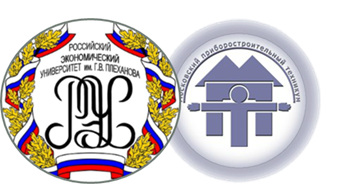 Электронно-магнитный пропуск
Согласно Приказу ФГБОУ ВО «РЭУ им. Г.В. Плеханова» №690 от 08.06.2021 «Об утверждении порядка возмещения работником/обучающимся денежных средств за повторное изготовление электронного ключа доступа в Университет», возмещению подлежат следующие виды утраты: утеря, порча, хищение, подделка, передача другому лицу, систематическое отсутствие пропуска (более 3-х раз).
	Возмещение денежных средств за изготовление эл.-магнитного пропуска устанавливается в форме компенсации, размер суммы 500 рублей за один изготовленный пропуск. Денежные средства вносятся на расчетный счет Университета по квитанции установленного образца.
	Для разъяснения схемы действий студент в тот же день должен обратиться к педагогу-организатору каб. 247 Свобода Н.В.
Здание №1, ул. Нежинская, 7.
Благодарим за внимание !!!